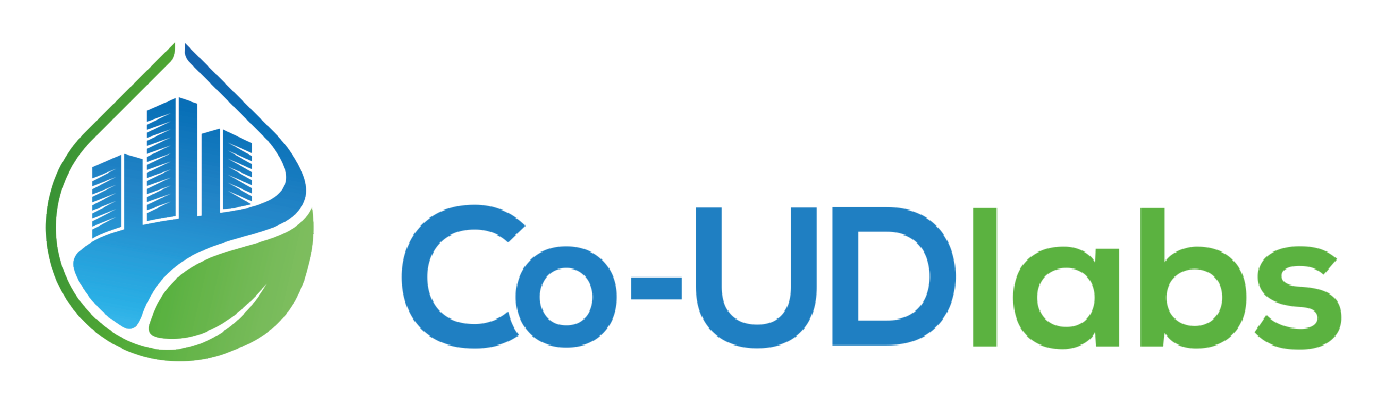 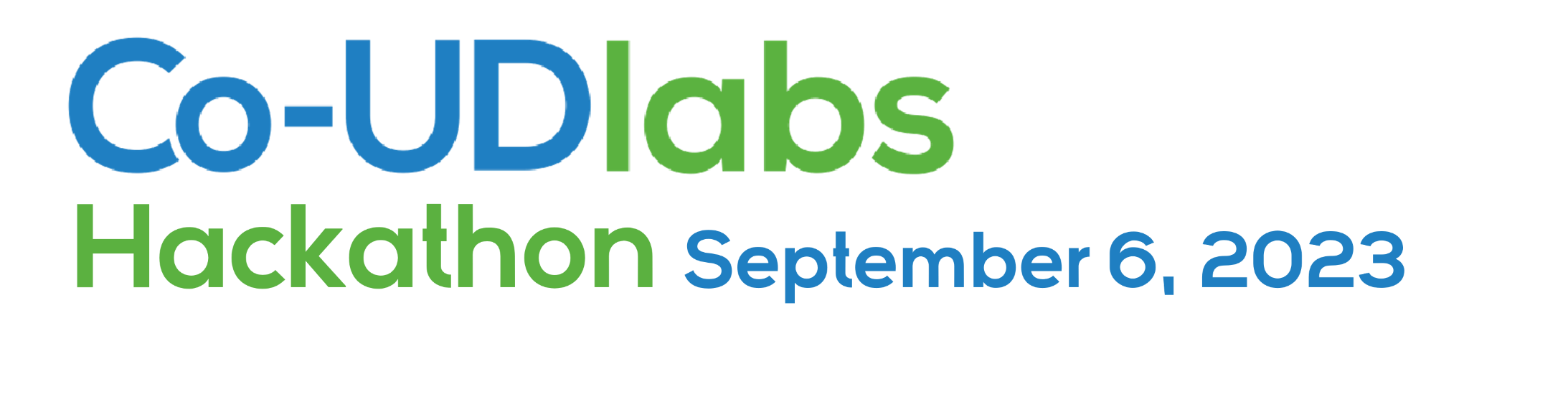 Title of the pre-project idea (5 mins presentations)
ACRONYM
Author/s (groups  or  Individuals)
Affilliation
Introduction
Five minutes presentations
Only 3 slides: Introduction, methodology and expected results.
Text already included on these slides are just for guidance and style. Include images, schemes and/or videos to make clearer your presentation.  

Introduction 
State the problem and define your idea
2
Methodology
Facility to be used
Adequacy of the facility (Description of the facilities here, please consider that IKT LTF will not be available for this call) 
Overview of the setup 
Experimental plan
Variables to be measured
Further relevant aspects of the proposed experiments
3
Expected results
Main expected achievements of the proposed experiments
Expected results
Further development outside the facility
Potential usefulness of data generated/results achieved
4